Using E-notes
Making sure that you are not Plagiarizing
What are E-notes?
Researching a Disease
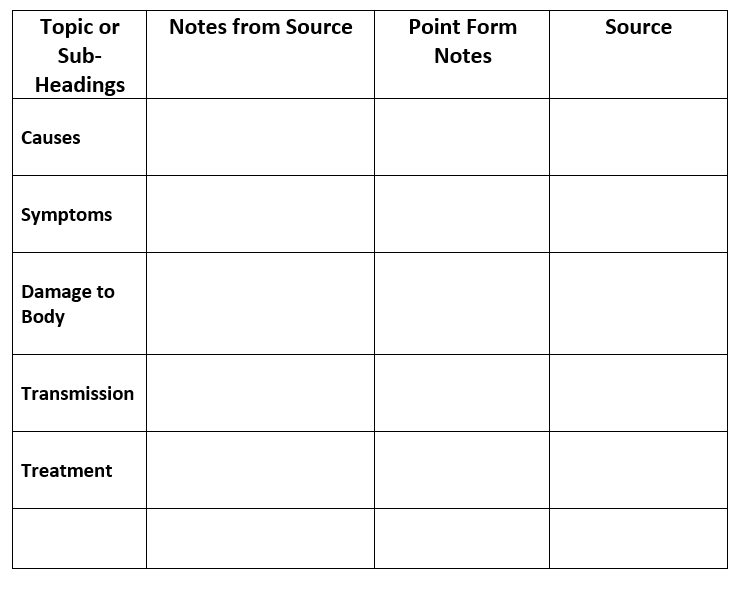 Find your information
Copy the relevant pieces into the Notes from Source column.
Find a good article:  Copy relevant info
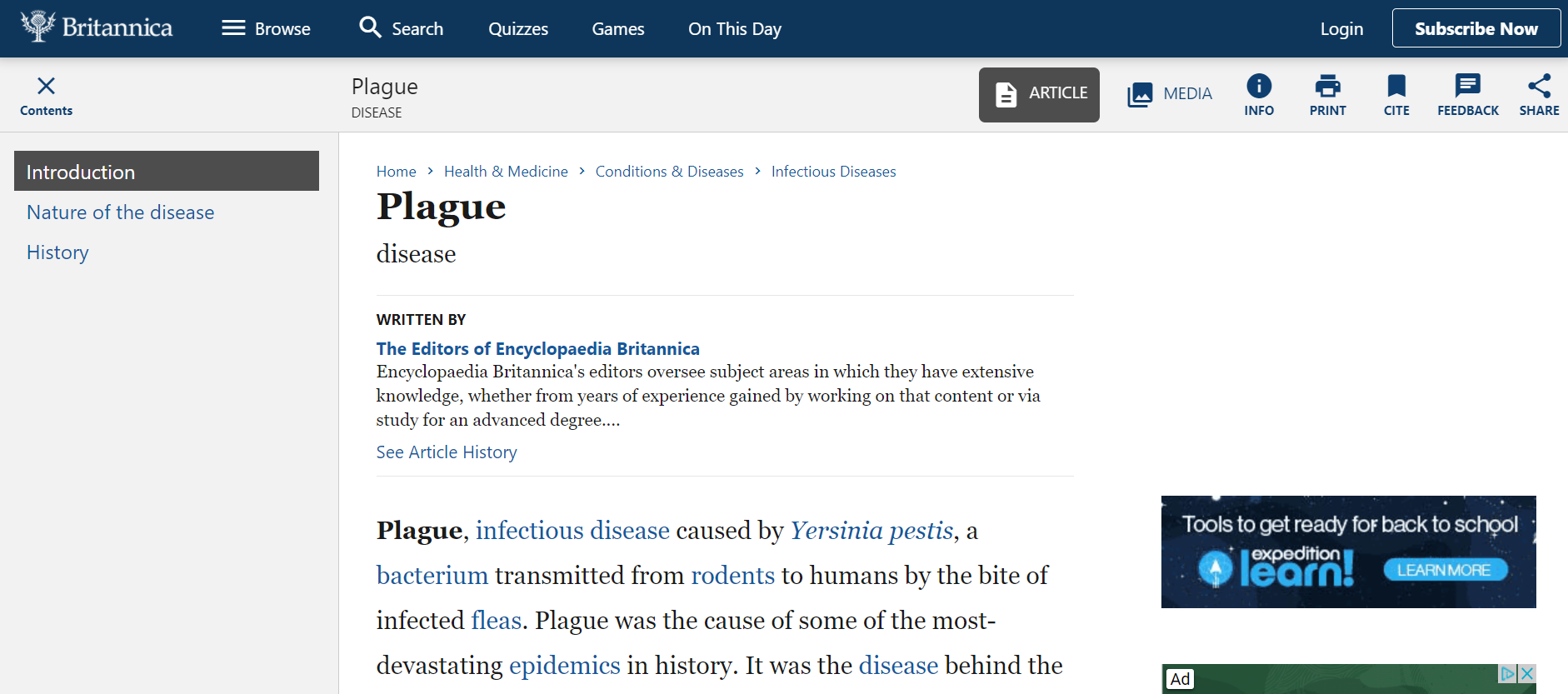 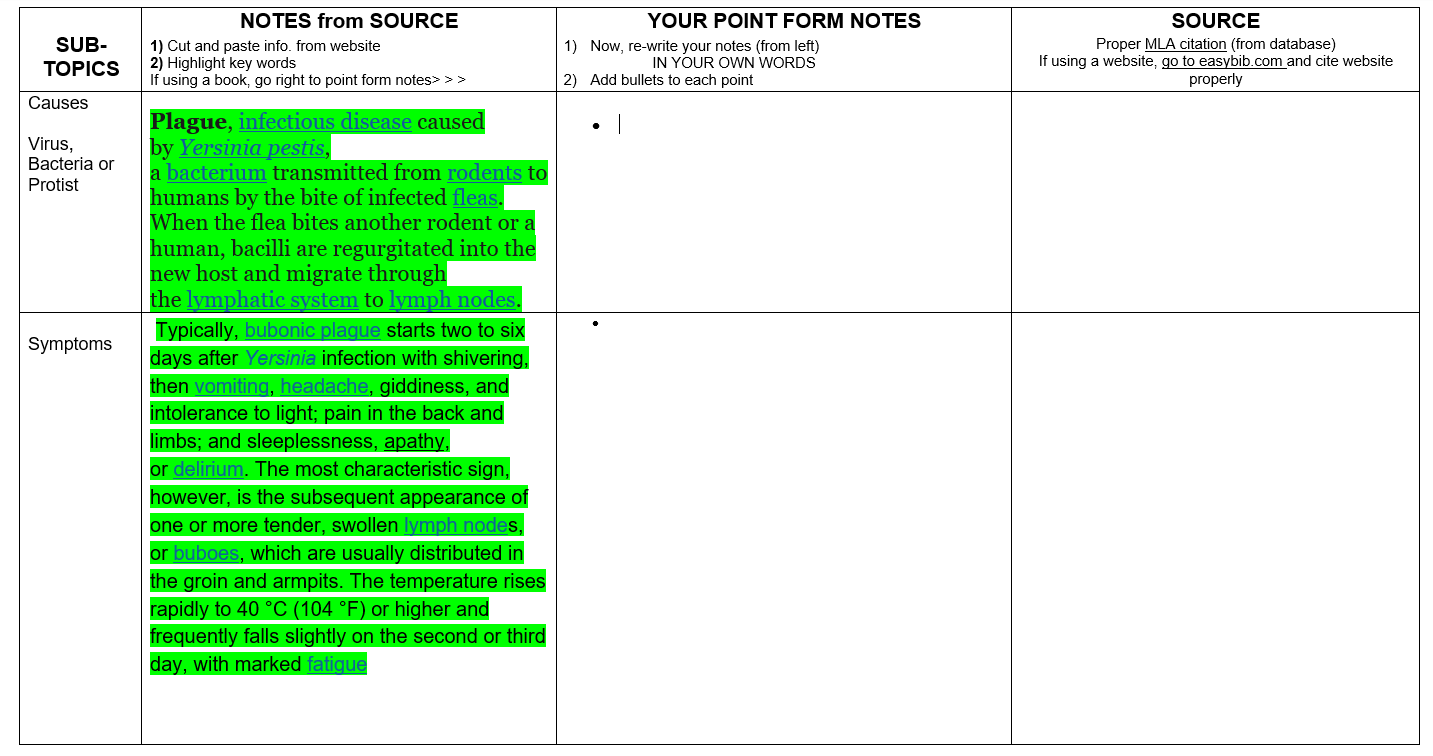 Notice that your article may contain information for more than one section
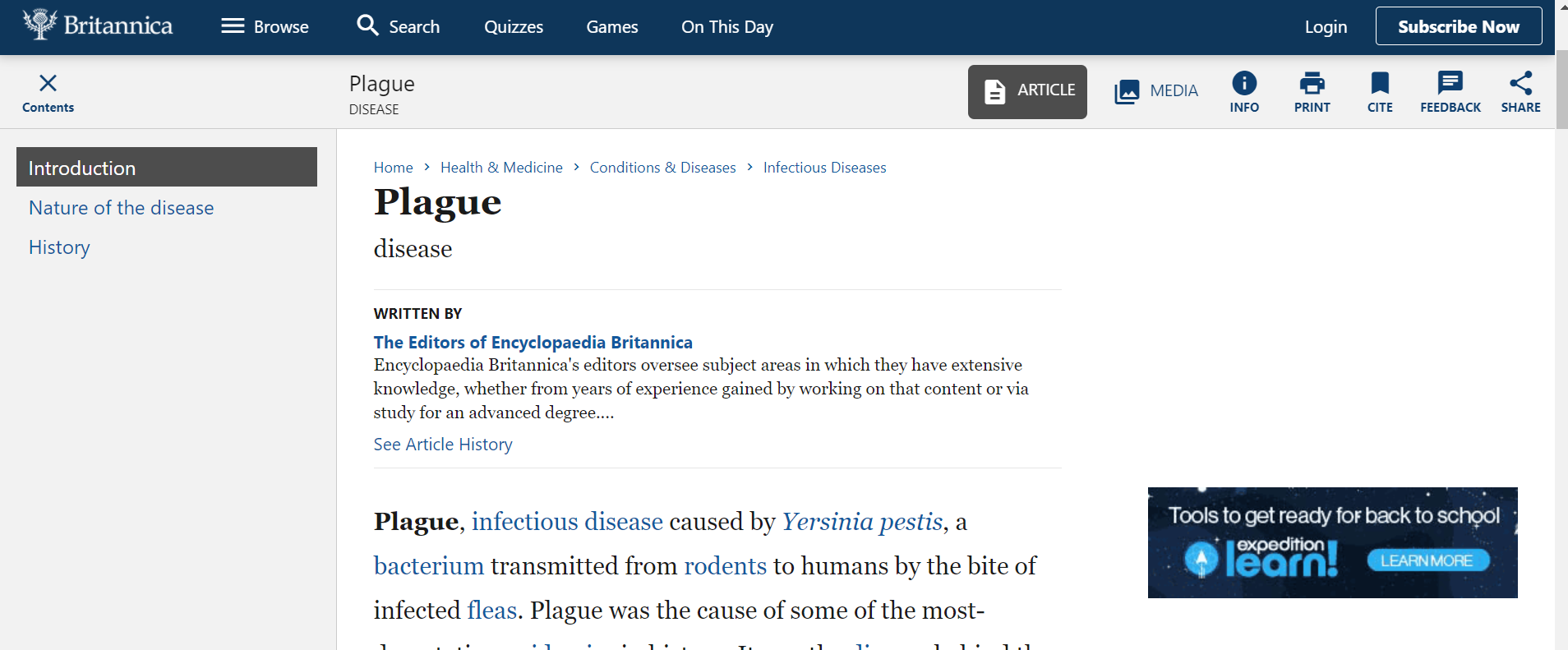 Click on CITE
Citations
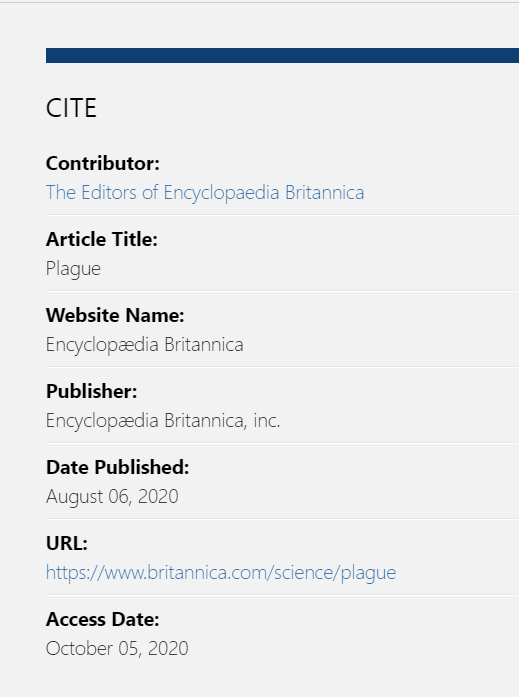 Copy this information into the sources section of your E-notes.
To do this select the info.  Then right click on your mouse and click COPY.
Go to your document and right click on PASTE.
Then colour code the information from that source using the highlighter function.
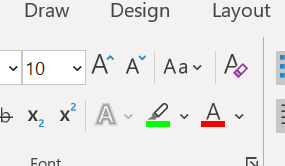 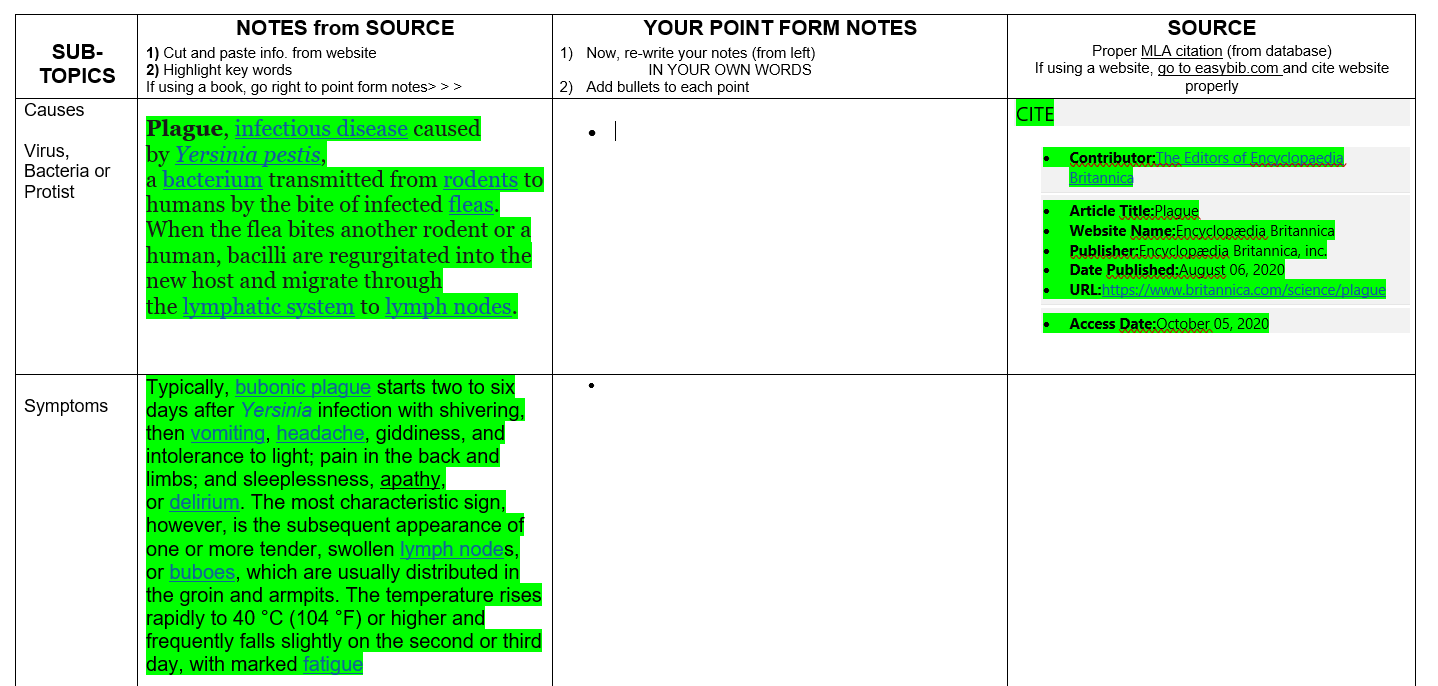 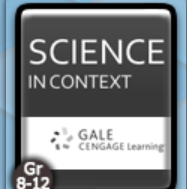 More Sources
You always need multiple sources to ensure that the information is accurate.  
So, go find another article. 
This time we are going to go to the data bases and use Science in Context.
I searched for Bubonic Plague and found these.
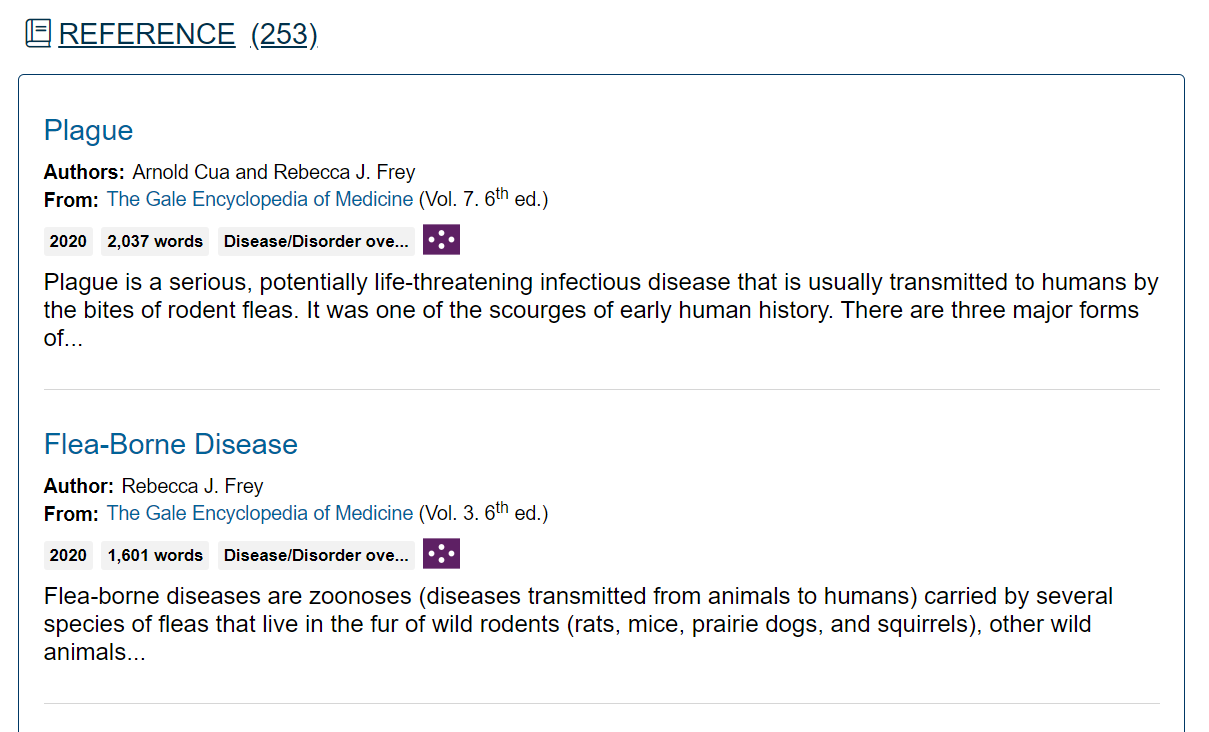 You need multiple sources
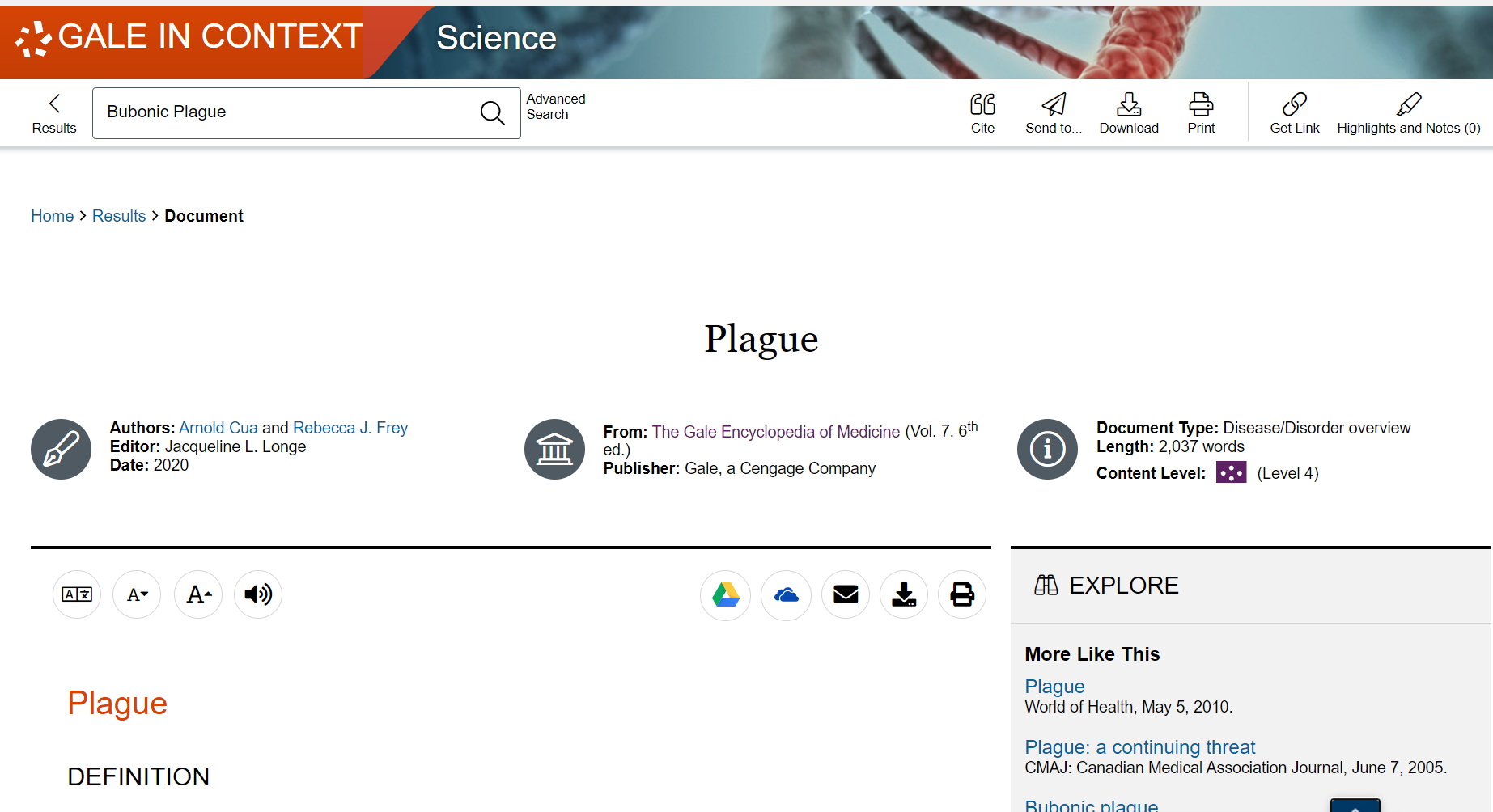 This is the first article from the previous page.
Gather More Info
Gather More Information from your second source…
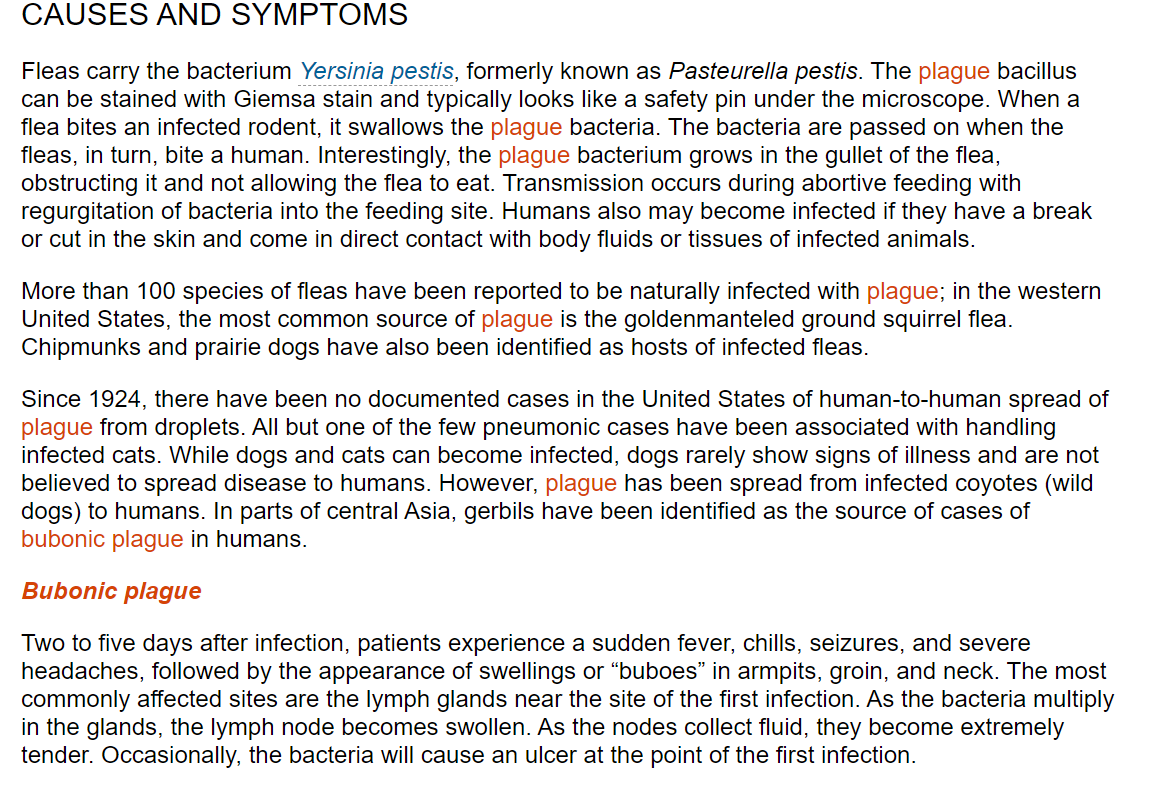 Scroll down to Causes and Symptoms
Copy what is relevant into your E-Note Chart and colour code it.
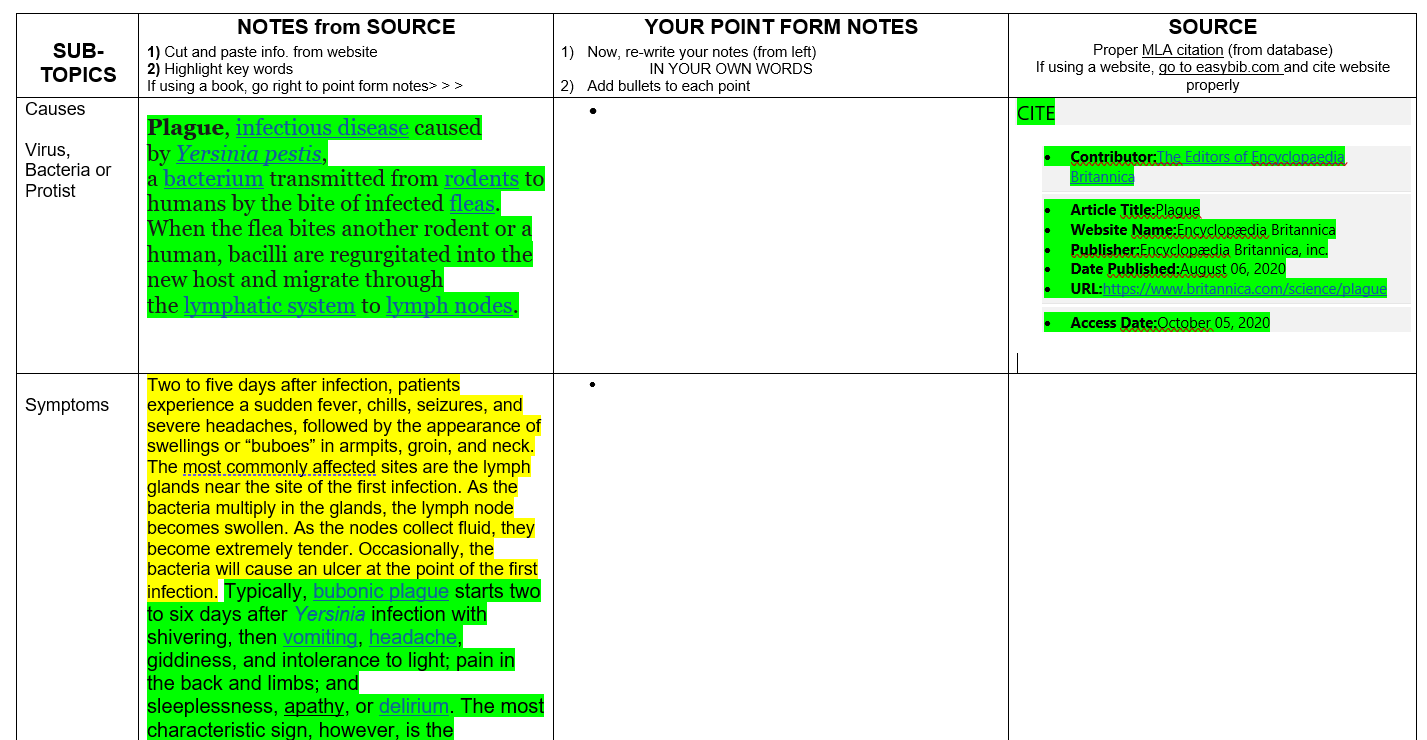 Now you need to make sure you record your source.
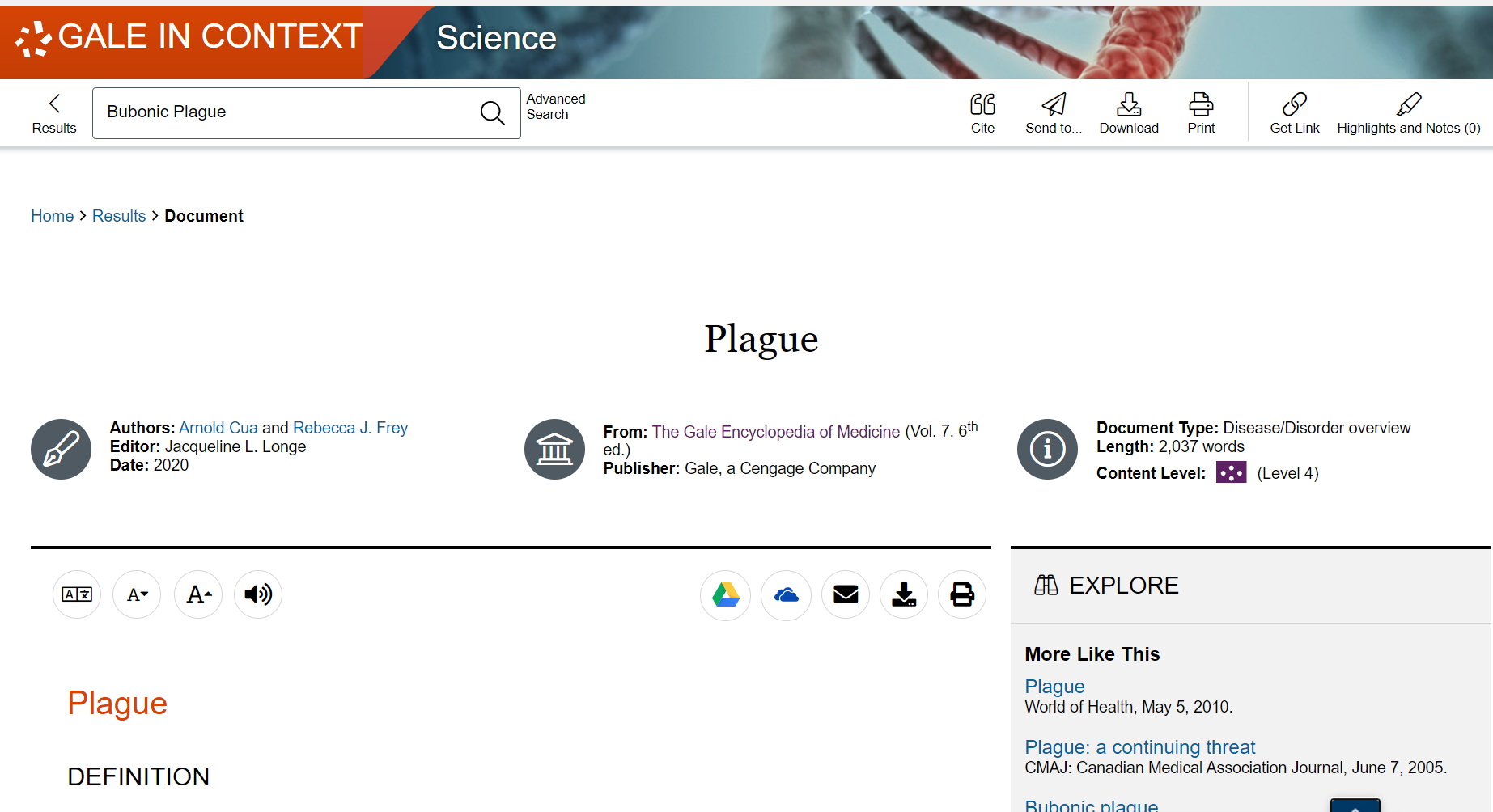 Click here
Click SELECT and then Copy by right clicking your mouse.
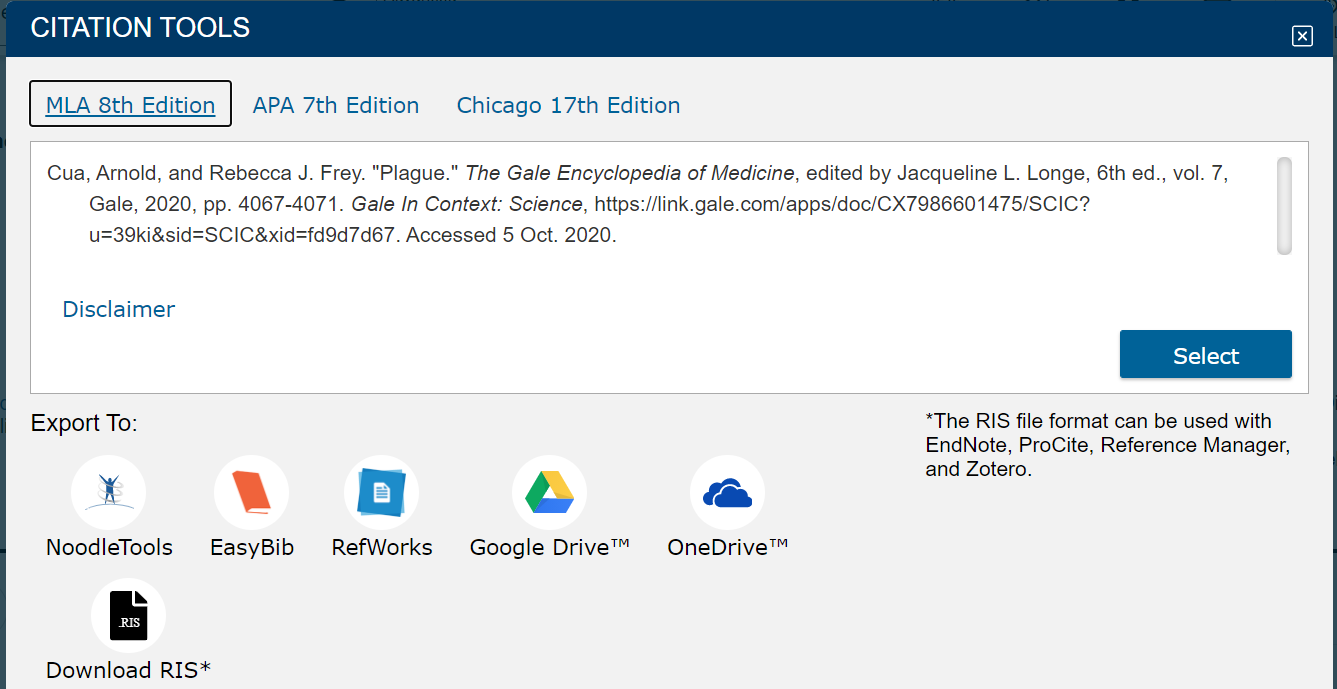 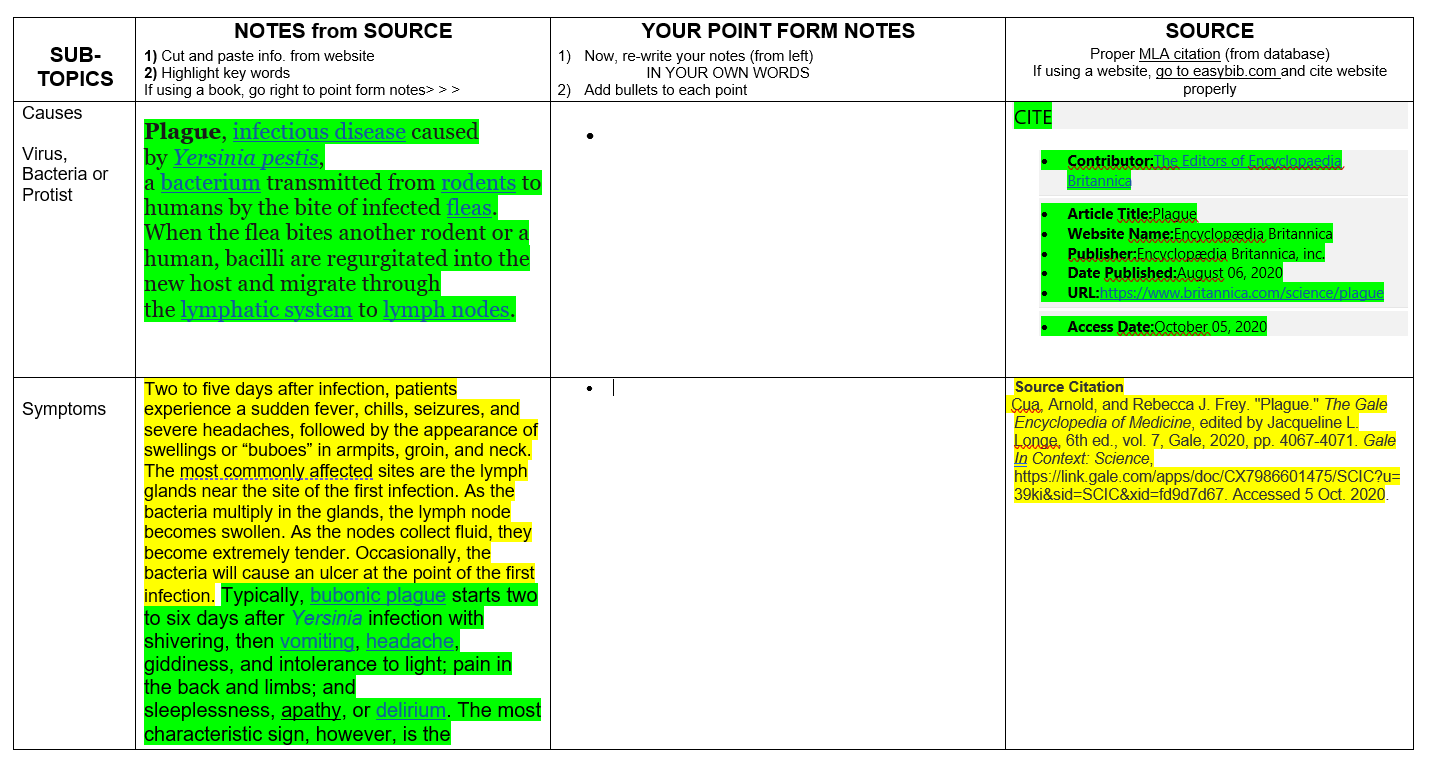 Paste your source citation here.
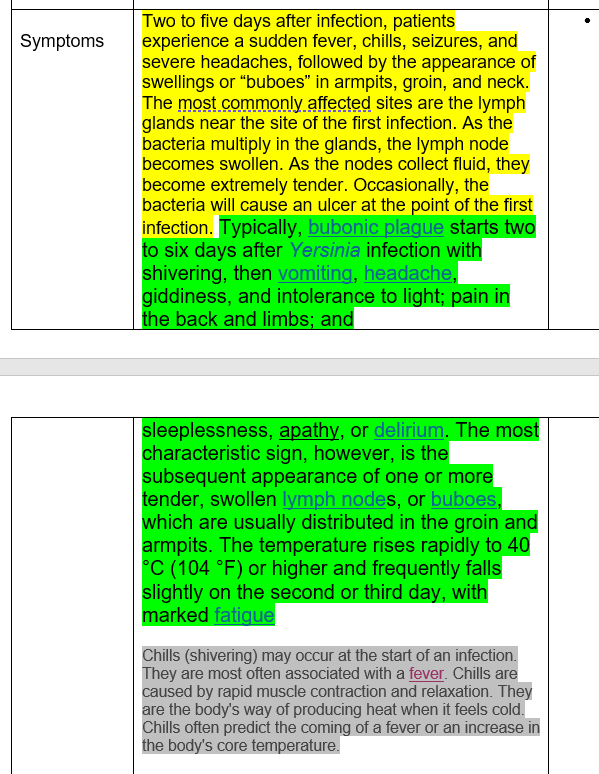 Multiple Sources per Topic
Make sure that you have multiple sources per topic.  
Notice that for symptoms, there are three different colours, which means that I have found information from three different sources. 
This is our goal.
Putting the information into your own words.
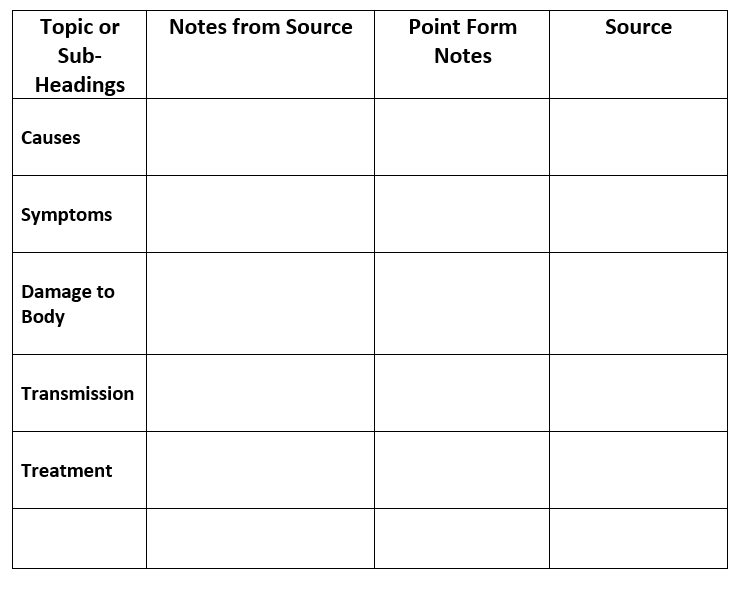 Now that you have all of your information you can begin to put this into your own words.
To do this, put the information that you have copied into note form in the point form notes column.
ADD BULLET POINTS​
Do not write sentences
ADD BULLET POINTS​
Do not write sentences
Making Notes
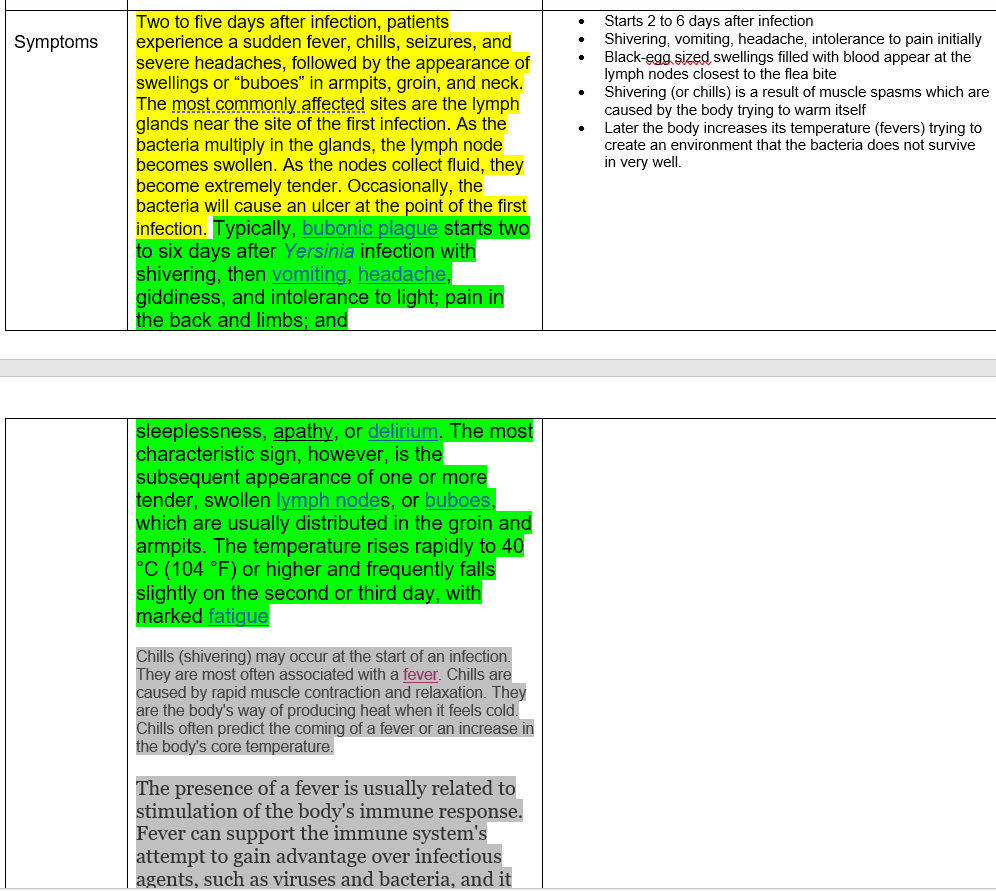 Use as few words as possible.
Remove any extra words such as a, an, the etc.
Use abbreviations wherever possible. 
Use BULLET POINTS
DO NOT write sentences
Your E-notes are complete!
Upload a copy of these in the Assignment section of TEAMS.
Final Assignment